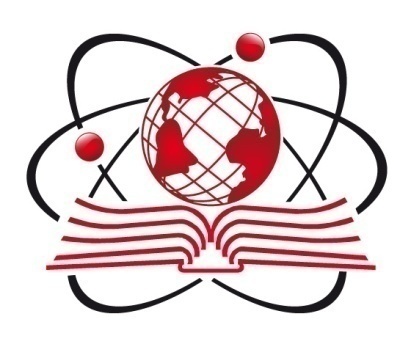 Национальный  центр  инноваций  в образовании
НЦИО
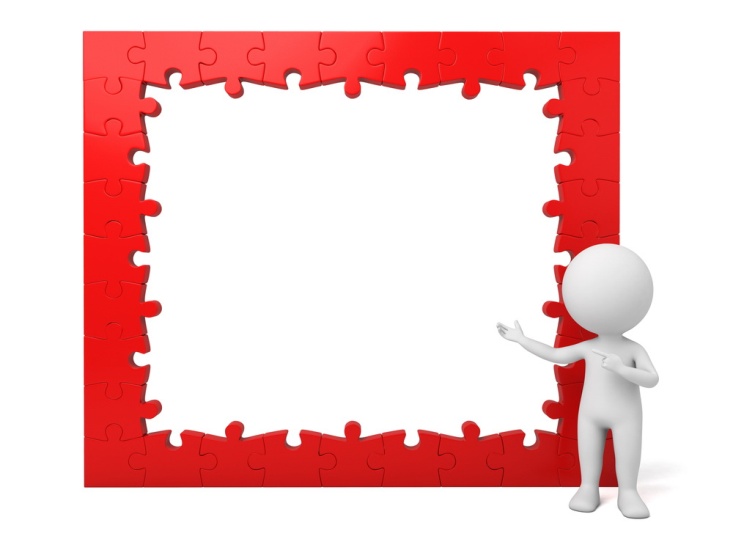 ЕГЭ 
Варианты вступлений 
к заданию 25
Текст для работы
(1)Все мы пробыли месяц в запасном полку за Волгой. (2)Мы, это так — остатки разбитых за Доном частей, докатившихся до Сталинграда. (3)Кого-то вновь бросили в бой, а нас отвели в запас; казалось бы, - счастливцы, какой-никакой отдых от окопов. (4)Отдых… два свинцово-тяжелых сухаря на день, мутная водица вместо похлебки, поэтому отправку на фронт  все встретили с радостью.      (5)Очередной хутор на нашем пути. (6)Лейтенант в сопровождении старшины отправился выяснять обстановку. (7)Через полчаса старшина вернулся. —(8) Ребята! — объявил он вдохновенно. — (9)Удалось вышибить на рыло по двести пятьдесят граммов хлеба и по пятнадцати граммов сахара! (10)Кто со мной получать хлеб?(11)Давай ты! —  я лежал рядом, и старшина ткнул в меня пальцем.    (12) У меня вспыхнула мыслишка… о находчивости, трусливая, гаденькая и унылая.    (13)Прямо на крыльце я расстелил плащ-палатку, на нее стали падать буханки — семь и еще половина. (14)Старшина на секунду отвернулся, и я сунул полбуханки под крыльцо, завернул хлеб в плащ-палатку, взвалил её себе на плечо.     (15)Только идиот может рассчитывать, что старшина не заметит исчезновения перерубленной пополам буханки. (16)К полученному хлебу никто не прикасался, кроме него и меня. (17)Я вор, и сейчас, вот сейчас, через несколько минут это станет известно… (18)Да, тем, кто, как и я, пятеро суток ничего не ел. (19)Как и я!      (20)В жизни мне случалось делать нехорошее: врал учителям, чтоб не поставили двойку, не раз давал слово не драться и не сдерживал слова, однажды на рыбалке я наткнулся на чужой перепутанный перемёт, на котором сидел голавль, и снял его с крюка… (21)Но всякий раз я находил для себя оправдание: не выучил задание — надо было дочитать книгу, подрался снова - так тот сам полез первый, снял с чужого перемёта голавля — но перемёт-то снесло течением, перепутало, сам хозяин его ни за что бы не нашёл… (22)Теперь я и не искал оправданий. (23)Ох, если б можно вернуться, достать спрятанный хлеб, положить его обратно в плащ-палатку!
(24)С обочины дороги навстречу нам с усилием — ноет каждая косточка — стали подыматься солдаты. (25)Хмурые, темные лица, согнутые спины, опущенные плечи.    (26)Старшина распахнул плащ-палатку, и куча хлеба была встречена почтительным молчанием. (27)В этой-то почтительной тишине и раздалось недоуменное: — (28)А где?.. (29)Тут полбуханка была! (30)Произошло лёгкое движение, тёмные лица повернулись ко мне, со всех сторон — глаза, глаза, жуткая настороженность в них. — (31)Эй ты! (32)Где?! (33)Тебя спрашиваю! (34)Я молчал. (35)Пожилой солдат, выбеленно голубые глаза, изрытые морщинами щеки, сивый от щетины подбородок, голос без злобы: — (36) Лучше, парень, будет, коли признаешься. (37)В голосе пожилого солдата — крупица странного, почти неправдоподобного сочувствия. (38)А оно нестерпимее, чем ругань и изумление. — (39)Да что с ним разговаривать! — один из парней вскинул руку. (40)И я невольно дернулся. (41)А парень просто поправил на голове пилотку. — (41)Не бойся! — с презрением проговорил он. — (42)Бить тебя…(43) Руки пачкать.     (44)И неожиданно я увидел, что окружавшие меня люди поразительно красивы — тёмные, измученные походом, голодные, но лица какие-то гранёные, чётко лепные. (45)Среди красивых людей — я уродлив.    (46)Ничего не бывает страшнее, чем чувствовать невозможность оправдать себя перед самим собой.    (47)Мне повезло, в роте связи гвардейского полка, куда я попал, не оказалось никого, кто видел бы мой позор. (48)Мелкими поступками раз за разом я завоёвывал себе самоуважение: лез первым на обрыв линии под шквальным обстрелом, старался взвалить на себя катушку с кабелем потяжелей, если удавалось получить у повара лишний котелок супа, не считал это своей добычей, всегда с кем-то делил его. (49)И никто не замечал моих альтруистических «подвигов», считали — нормально. (50) А это-то мне и было нужно, я не претендовал на исключительность, не смел и мечтать стать лучше других.       (51)Больше в жизни я не воровал. (52)Как-то не приходилось.
                                                               (По В.Ф. Тендрякову)
Формулируем проблемы
Проблемы
нравственного выбора;
эгоизма;
ответственности человека за свои поступки ;
вины и раскаяния за свои поступки;
самооценки личности;
преодоления эгоизма в отношении с другими людьми;
совести и ответственности человека за свои поступки и т.п.
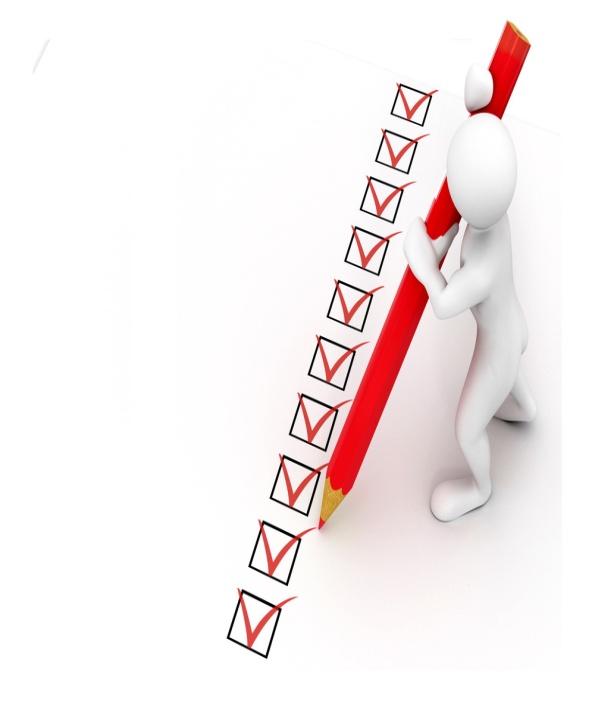 Основные приёмы психологизма как способа создания внутреннего мира персонажа
Варианты начала сочинения  по прочитанному тексту
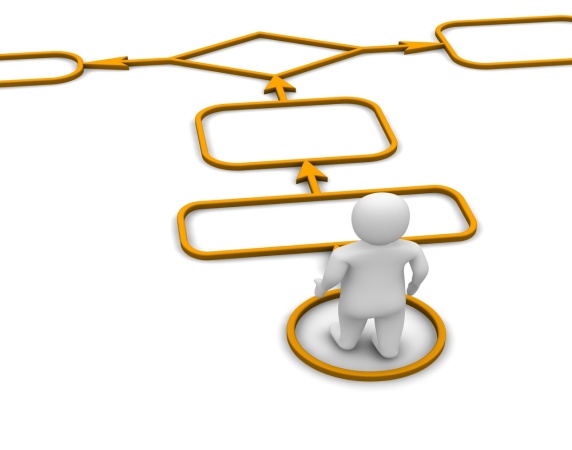 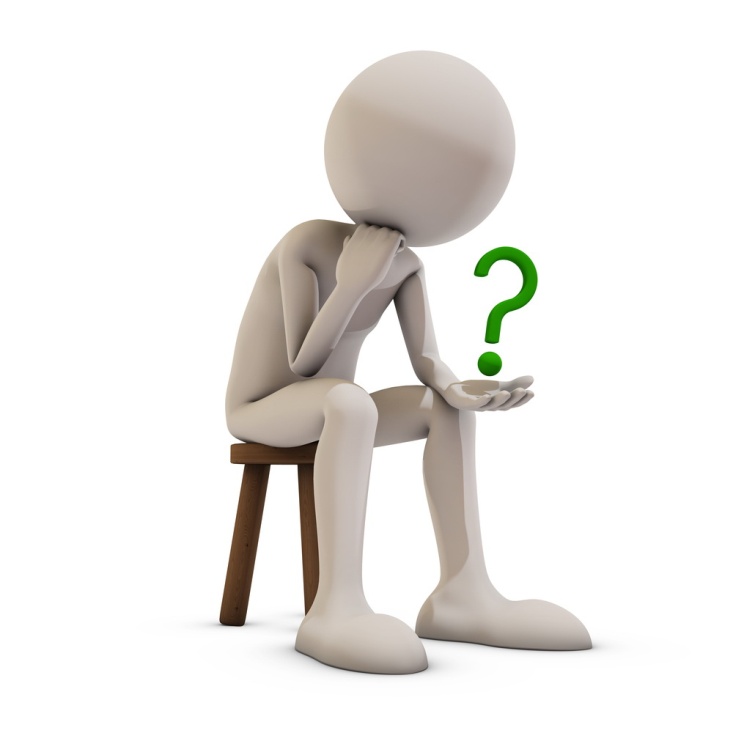 Обратите внимание!
Вступление, несущее в себе информацию о личности писателя, и должно   быть напрямую связано с содержанием анализируемого текста и замыслом сочинения ученика и должно соответствовать требованию смысловой целостности сочинения.   
         Такая связь вступительной части с последующей продемонстрирована в первом примере (предыдущий слайд).
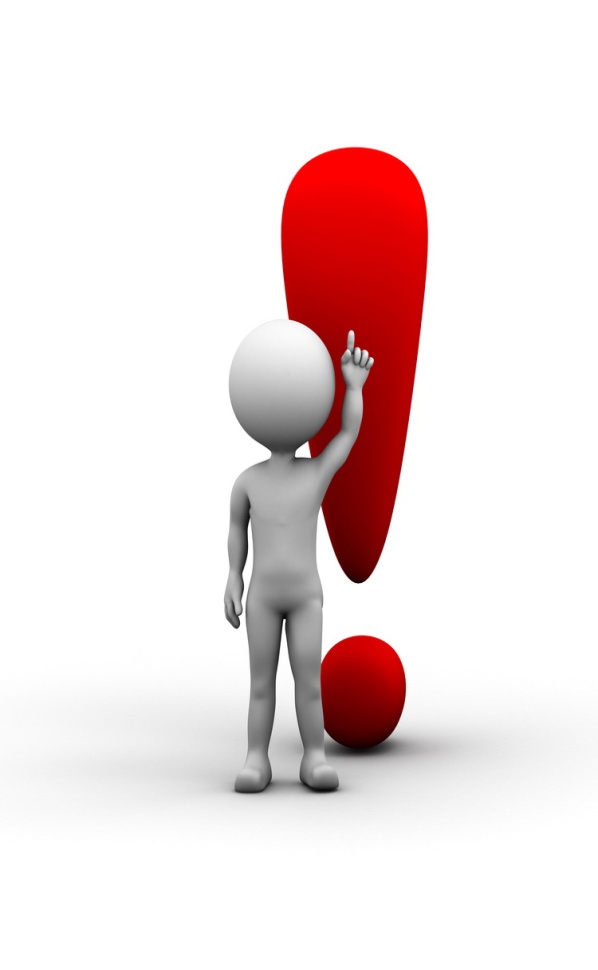 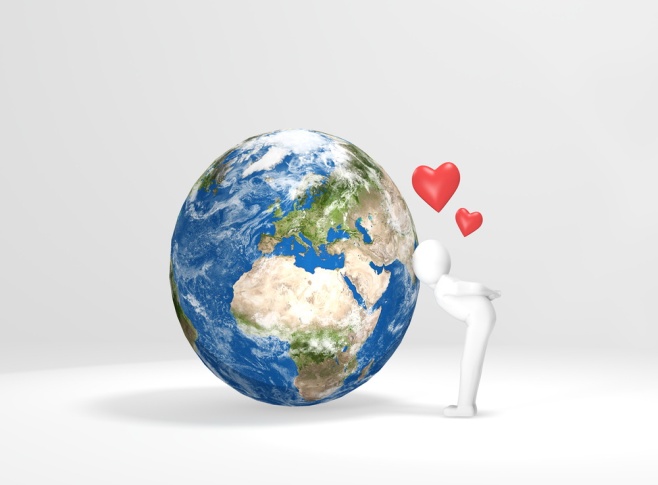 Обратите внимание!
Лирическое размышление предполагает предельную искренность, готовность к откровению и в то же время требует умения подчинить поток нахлынувших чувств строгой целесообразности, продиктованной требованием содержательного, смыслового и стилевого единства, а также требованием соразмерности композиционных частей сочинения.
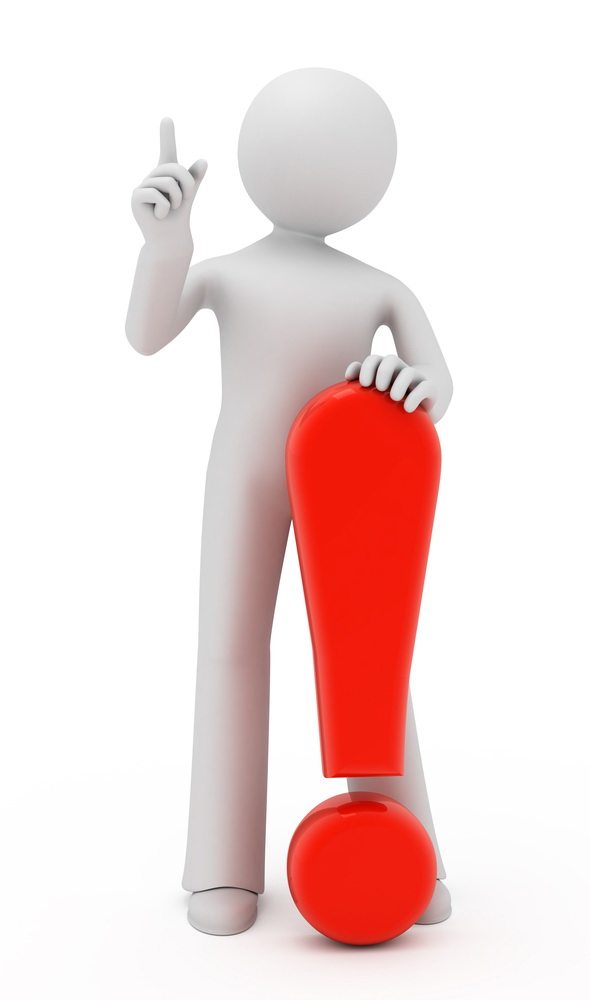 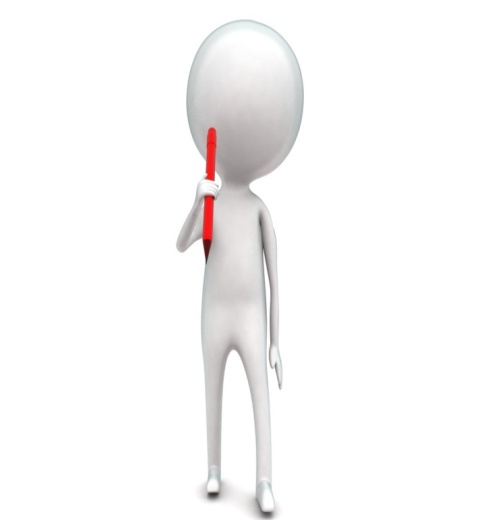 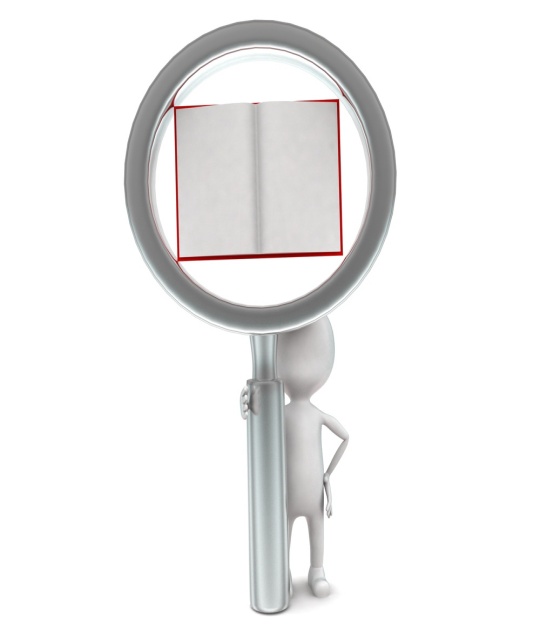 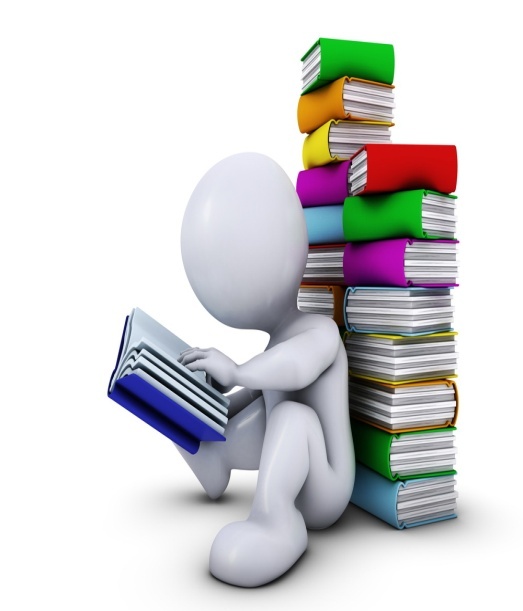 Задание
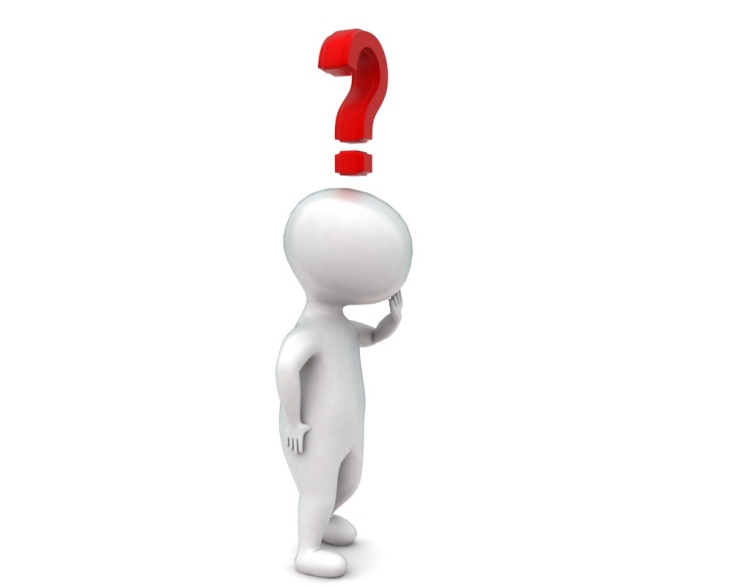 Напишите  свой вариант начала сочинения по тексту В.Ф.Тендрякова, выбрав любой из предложенных вариантов.
Удачи на экзаменах!
Литература
ФИПИ  Унифицированные учебные материалы для подготовки экспертов предметных комиссий ЕГЭ 2017 года
Егораева Г.Т. ЕГЭ. Русский язык. Задания части 2. – М., Экзамен, 2018
Егораева Г.Т. ЕГЭ. Русский язык. Практикум. Часть 2. Работа над комментарием. – М., Экзамен, 2018
Егораева Г.Т. ЕГЭ. Часть 2. Русский язык. Комментарий и аргументация. – М., Экзамен, 2018
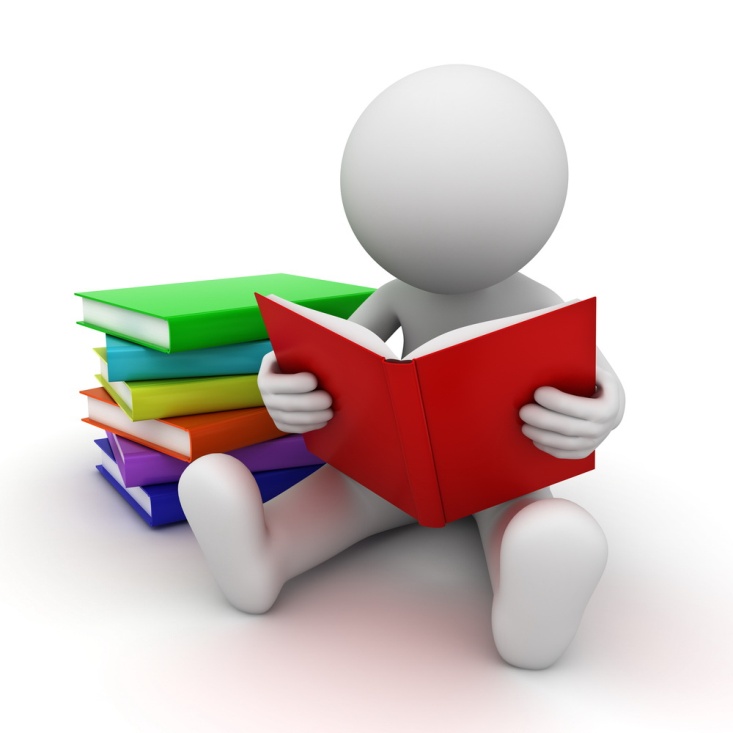